Муниципальное общеобразовательное учреждение «Средняя общеобразовательная школа №33» Г.о. ПодольскМой учитель -мой наставник
Подготовили ученики МОУ СОШ №33
Коломиец Анастасия
Цветкова Валерия
Висина Алина 
Назин Егор 
Наургали Алина
Куратор: Авдеева Ольга Викторовна
Г.о.Подольск  2023г
“Настоящий учитель тот, кто может спуститься с вершины своего знания до незнания ученика и, взяв его за руку, снова совершить восхождение”                                                                                                    Амонашвили Ш.А.
Учитель-наставник
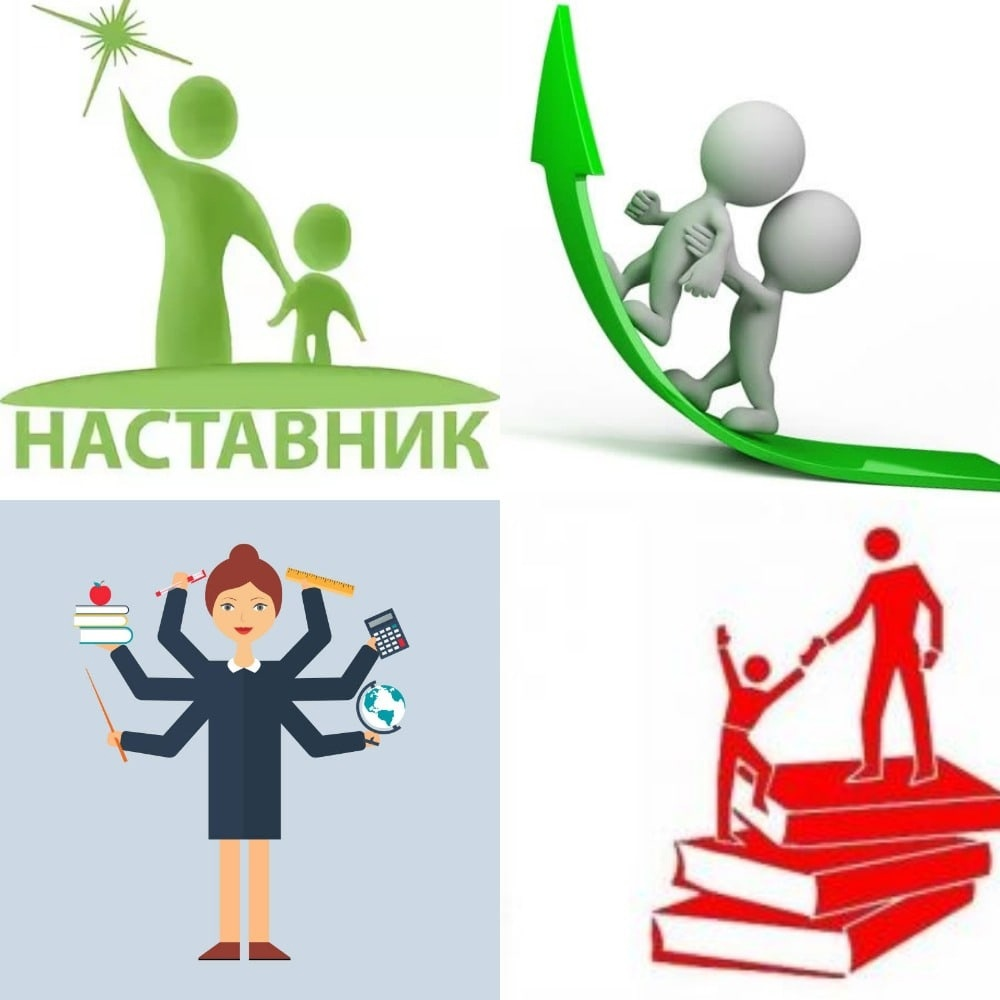 Учитель-самый первый наш наставник, уважаемый и почитаемый человек, причем с большой буквый!
Именно он дает нам билет в будущее и благодаря ему, мы приобретаем очень важные навыки, которые в дальнейшей жизни будут просто незаменимыми.
Мой наставник-Александра Георгиевна Ушакова
Н-надежная
А-амбициозная
С-святая
Т-творческая
А-авторитетная
В-веселая
Н-нужная
И-интересная
К-креативная
Мой наставник-Александра Георгиевна Ушакова
Александра Георгиевна- мой первый репетитор по русскому языку и литературе. Она добрая и отзывчивая. Смогла с легкостью найти ко мне подход. Благодаря Александре Георгиевне я смогла подтянуть свой русский язык, но так же она помогла мне найти тот путь в жизни, который помог открыть в себе свои самые лучшие качества
Мой наставник-Мирослава Николаевна Ивушкина
Н-нужная
А-амбициозная
С-смелая
Т-творческая
А-активная
В-веселая
Н-надежная
И-истинная
К-классная
Мой наставник-Мирослава Николаевна Ивушкина
На протяжении четырёх лет Мирослава Николаевна учила меня всему: читать, писать, считать. 
С ней я узнавала окружающий мир, училась прислушиваться к природе. Мирослава Николаевна никогда не давала нам почувствовать себя одинокими в школе: она постоянно меня и всех учеников поддерживала и подбадривала.
Мой наставник-Светлана Альбертовна Тимтишина
Н-надежная
А-активная
С-светлая
Т-терпеливая
А-амбициозная
В-верная
Н-нужная
И-интересная
К-креативная
Мой наставник-Светлана Альбертовна Тимтишина
Светлана Альбертовна - очень добрый и понимающий человек, который всегда помогал в трудную минуту. Относилась
к детям не просто, как к ученикам, а как к личностям со своим мировоззрением. Именно она дала понять, что нельзя опускать руки, потому что нерешаемых проблем нет.
Наш наставник-Милена Вачиковна Бабаян
Н-надежная
А-активная
С-светлая
Т-терпеливая
А-амбициозная
В-веселая
Н-нужная
И-идеальная
К-крутая
Наш наставник-Милена Вачиковна Бабаян
Мисс Милли( так она представилась) очень веселый и яркий человек, способный объяснять любые сложности в грамматике английского языка на понятном нам языке. 
Она часто рассказывает свои истории из жизни. На уроке можно услышать не только похвалу, но и поддержку и понимание.
Наставники
Нам повезло, что в жизни есть такие люди, про которых мы можем сказать:”Это мой наставник!”
Спасибо за внимание!